SCIENCEDIRECT TRAINING
Cristina Huidiu, 
Freelance Trainer
Elsevier B.V.
c.huidiu@gmail.com
0724274490
Elsevier Romania pe Facebook
Agenda
Elsevier
Ce este ScienceDirect?
Open Access
Licențe de publicare
Cont personalizat
Search tips & tricks
Mendeley 
Q&A
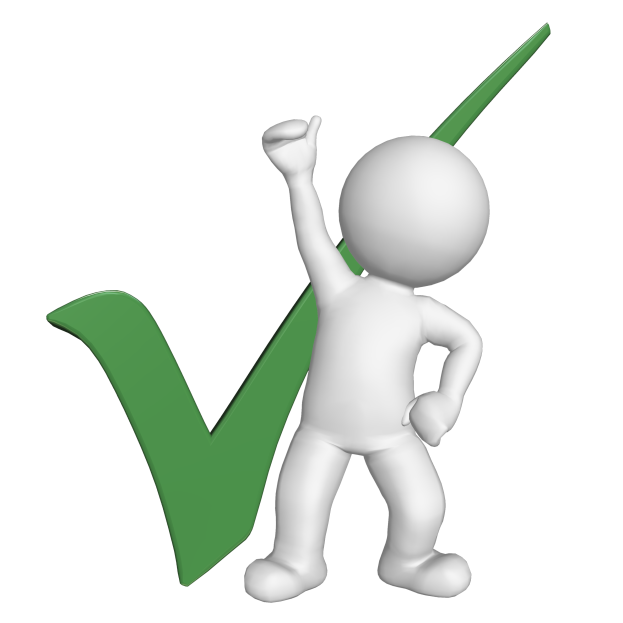 Elsevier
The Lancet
25.000 cărţi
Cell
Physics Reports
2500 jurnale
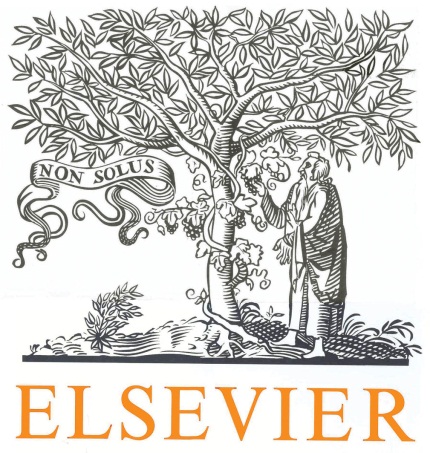 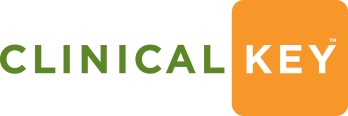 A.I.
medicină
fizică
chimie
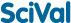 biologie
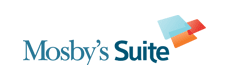 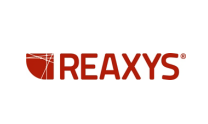 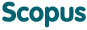 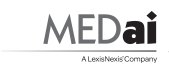 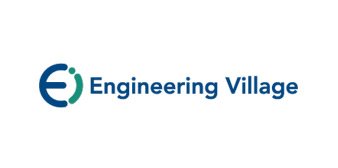 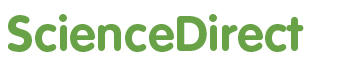 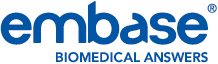 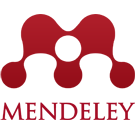 ScienceDirect
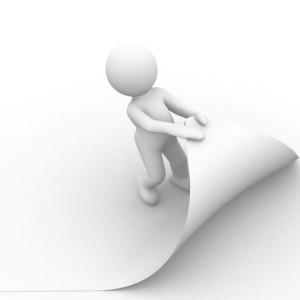 Ce este ScienceDirect?
ScienceDirect este o bază de date full text a Elsevier, având conţinut ştiinţific de importanţă mondială ce cuprinde articole din peste 2.500 de reviste ştiinţifice peer-reviewed şi 25.000 de cărţi, însumând peste 25% din literatura ştiinţifică.
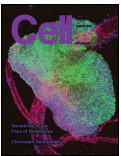 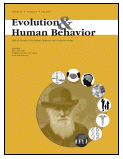 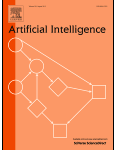 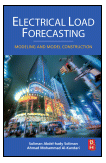 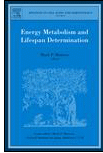 http://www.elsevier.com/about/content-innovation
Conţinut
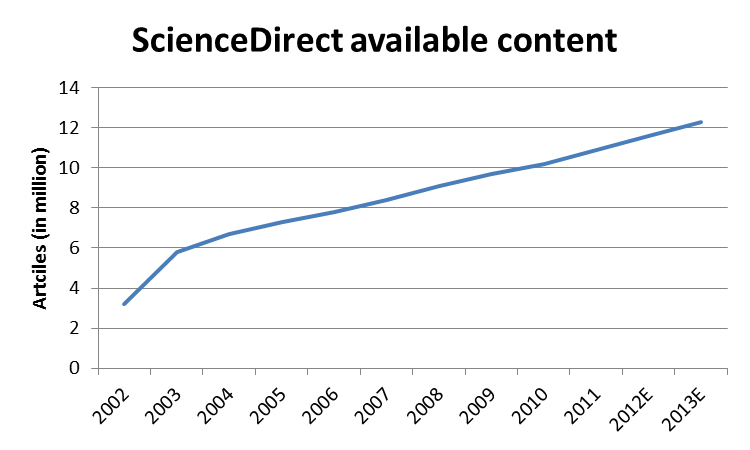 Sute de mii de experți din toata lumea
Milioane de corecturi
Rata de respingere de 80%-95%
Bazat pe analiza lui Leo de Vos, Head of Pricing
Open Access
Ultimile titluri  - Gold O.A.:

Results in Physics 
Applied & Translational Genomics 
Cell Reports 
FEBS Open Bio 
Gynecologic Oncology Case Reports 
International Journal for Parasitology: Drugs and Drug resistance 
International Journal of Surgery Case Reports 
Medical Mycology Case Reports 
Physics of the Dark Universe 
Redox Biology
Results in Immunology 
Results in Pharma Sciences 
Trials in Vaccinology 



Peste 1.600 de jurnale hibride și peste 130 de titluri Open Access (Gold) 
O.A. Cu embargou (peste  70 journale: ex. Cell)
Green OA (Pre Print)

http://www.elsevier.com/about/open-access/open-access-journals
http://www.elsevier.com/about/open-access/open-access-options
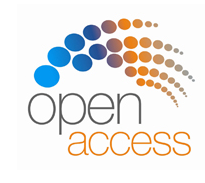 [Speaker Notes: http://www.elsevier.com/about/open-access]
Licențe de publicare
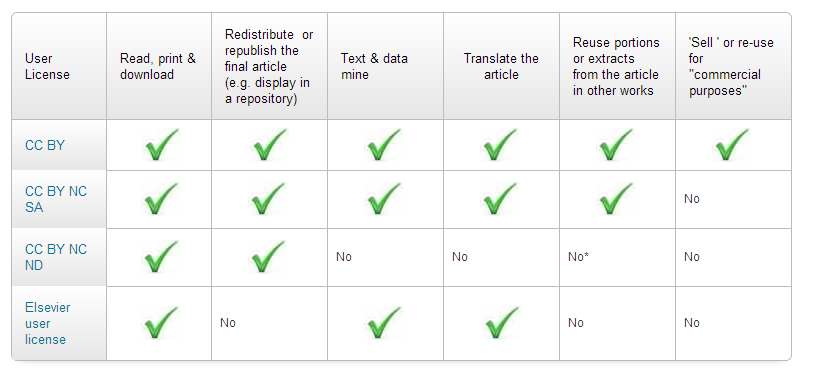 [Speaker Notes: http://www.elsevier.com/about/open-access/open-access-journals?a=120946]
Open access
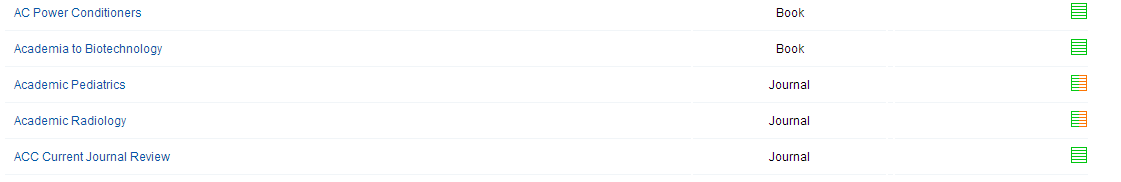 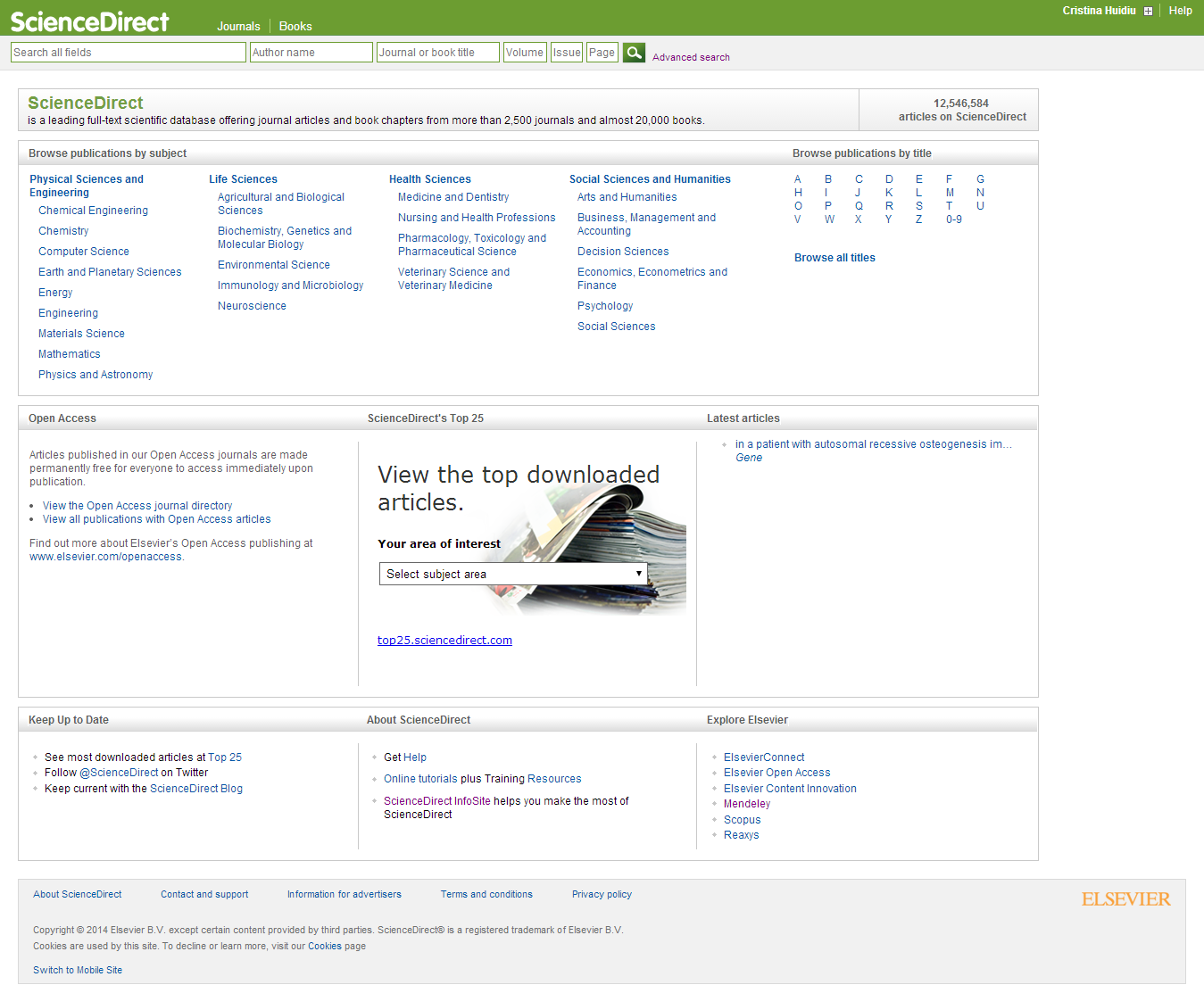 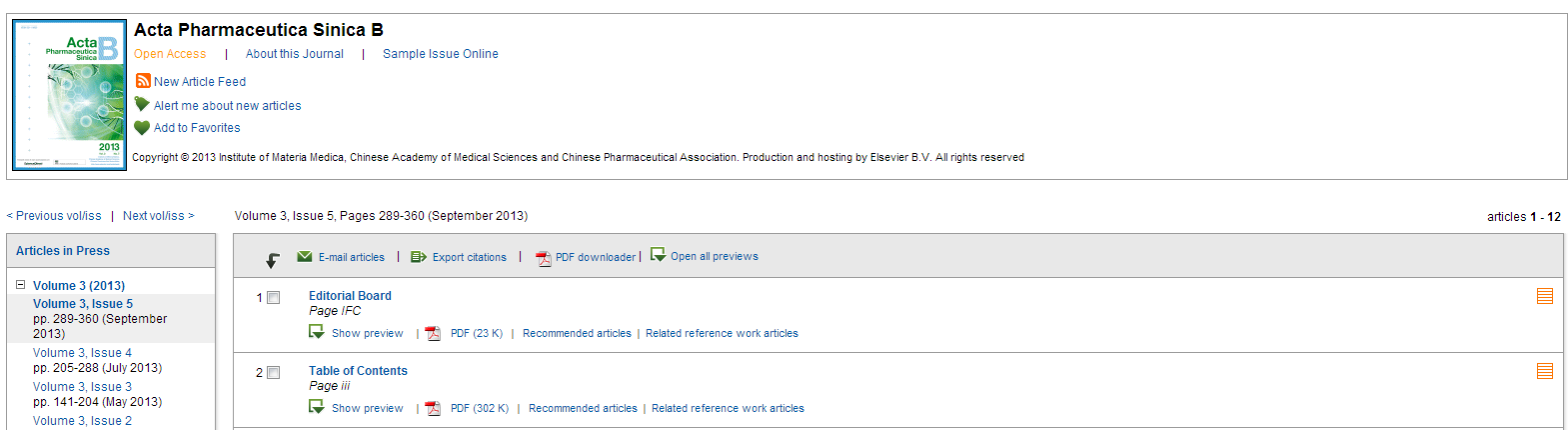 [Speaker Notes: Patratelele full verde sunt disponibile prin subscriptie; cele portocalii sunt open access si cele bicolore sunt jurnale hibride (autorii au posibilitatea de a publica O.A., dar exista si varianta traditionala)]
Unde public?
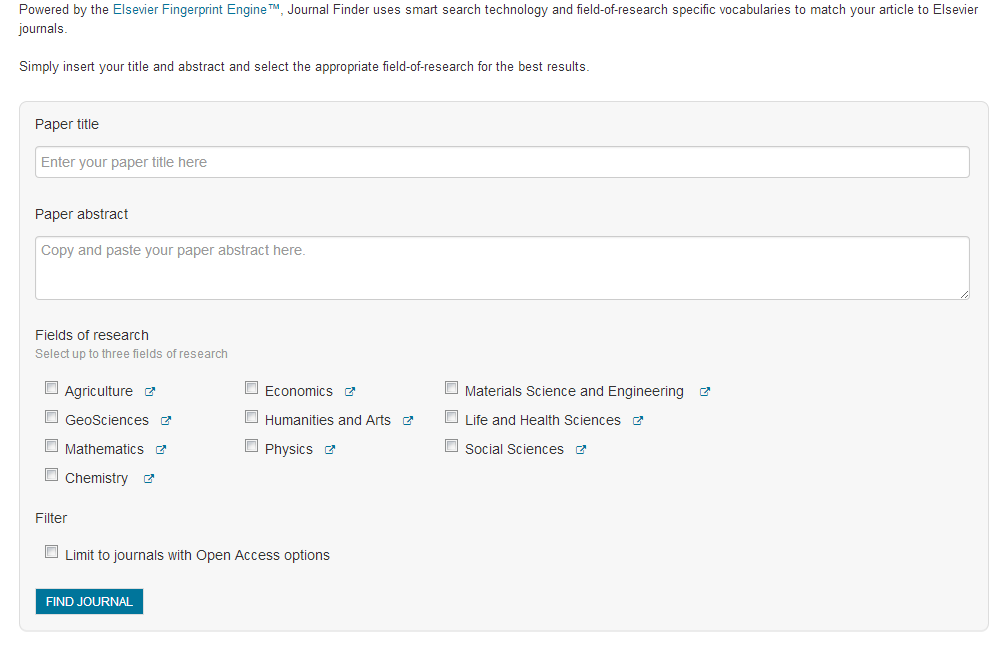 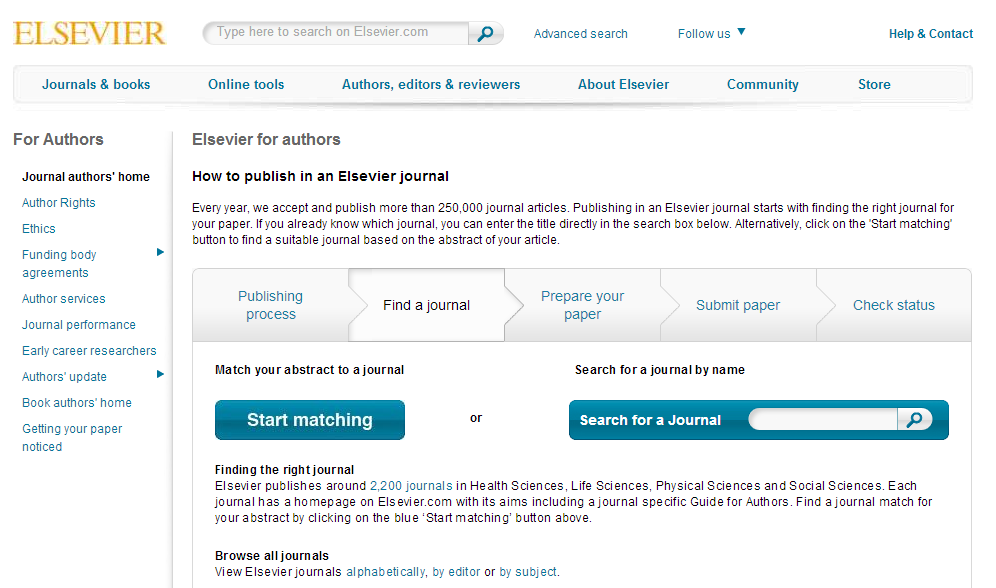 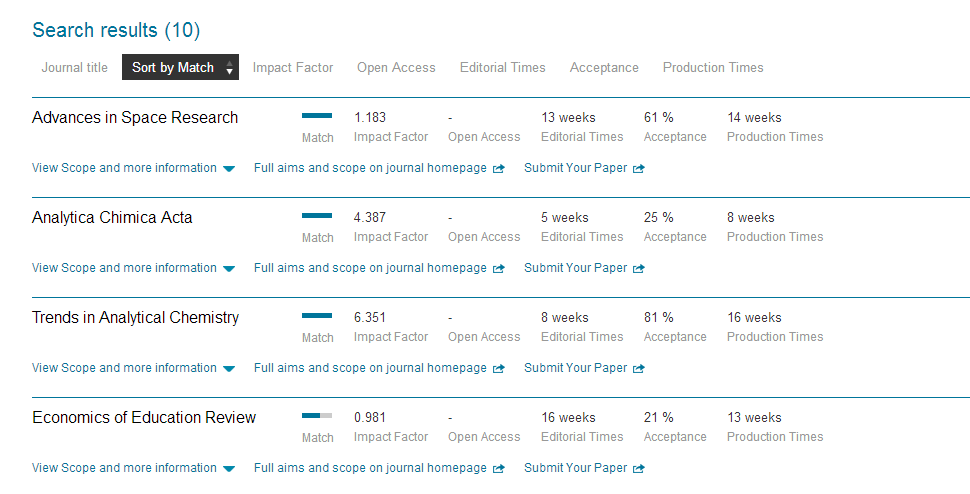 [Speaker Notes: http://www.elsevier.com/journal-authors/home#find-a-journal ->http://journalfinder.elsevier.com/]
Îmi promovez lucrarea
Autorii vor primi în loc de .pdf un link pe care îl pot distribui timp de 50 de zile gratuit
Proiectul Kudos
Audioslides
Article of the future
[Speaker Notes: http://editorsupdate.elsevier.com/issue43-may2014/new-tools-help-authors-boost-visibility-impact-research/]
Conferințe
*Lucrările conferinței sunt    publicate în ScienceDirect
*Publicare O.A.
*Lucrările sunt publicate în 6 săptămâni de la acceptarea manuscriselor finale

http://www.elsevier.com/elsevier-products/procedia
Cont personalizat
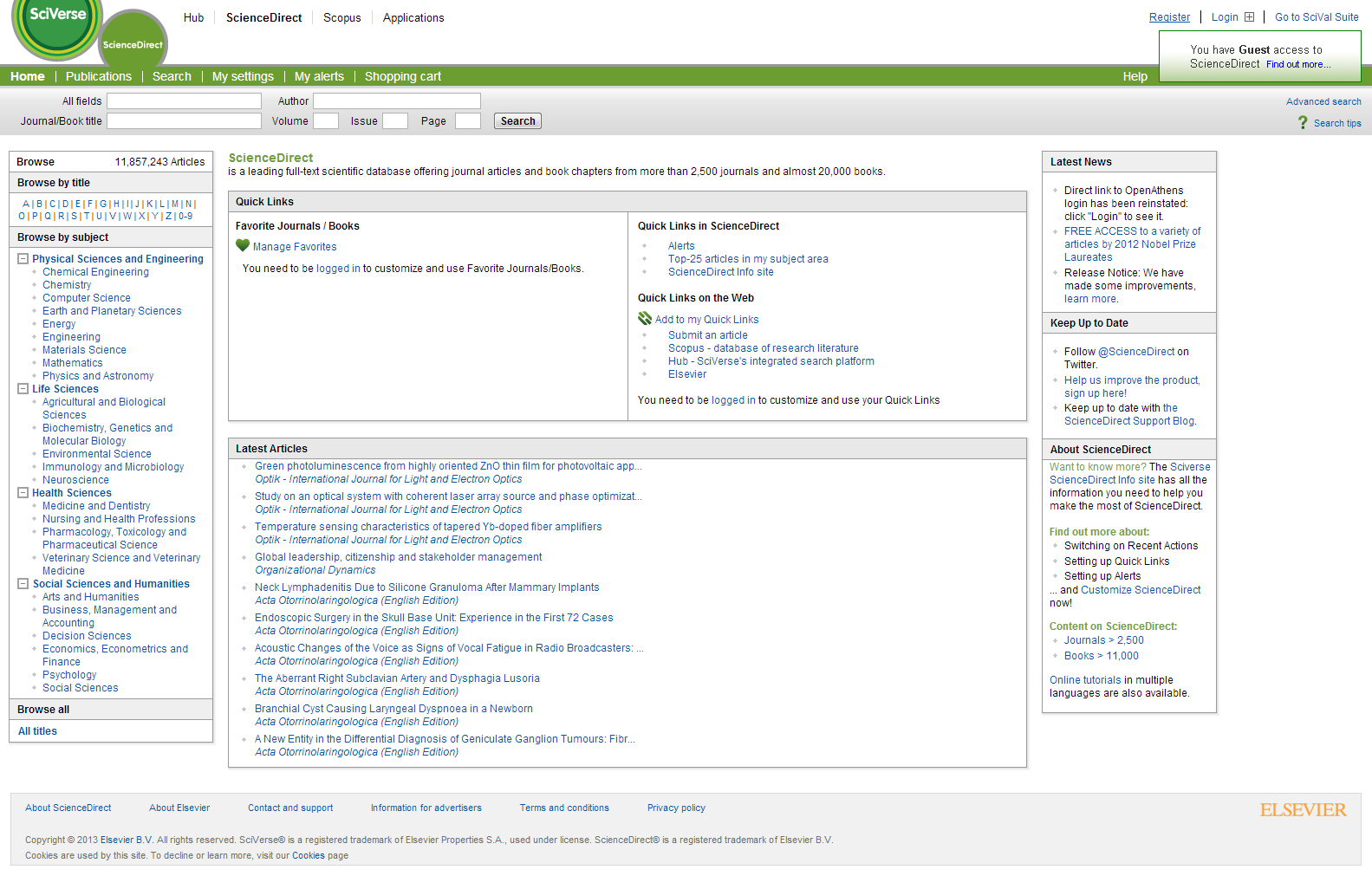 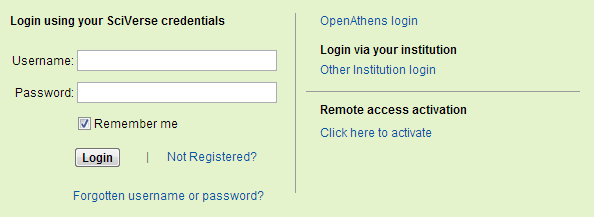 [Speaker Notes: Prin crearea unui cont personalizat cu mail institutional se poate activa remote access, adica SD si Scopus pot fi accesate indiferent de IP. O alta varianta este activarea contului de administrator, pentru a personaliza intervata, a avea acces la statistici mult mai elaborate si pentru a crea grupuri de acces. Administratorul contului de SD si Scopus va fi cel care va valida adresele de mail pentru remote access si nu mai este necesar un email institutional]
Avantaje
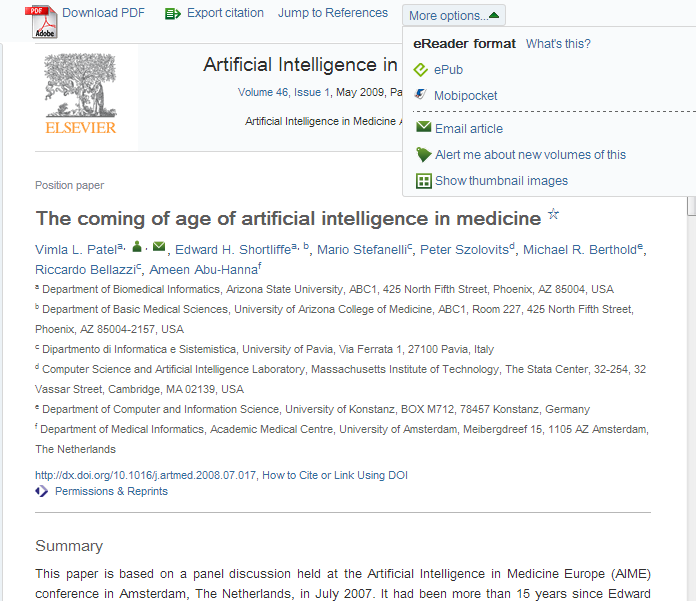 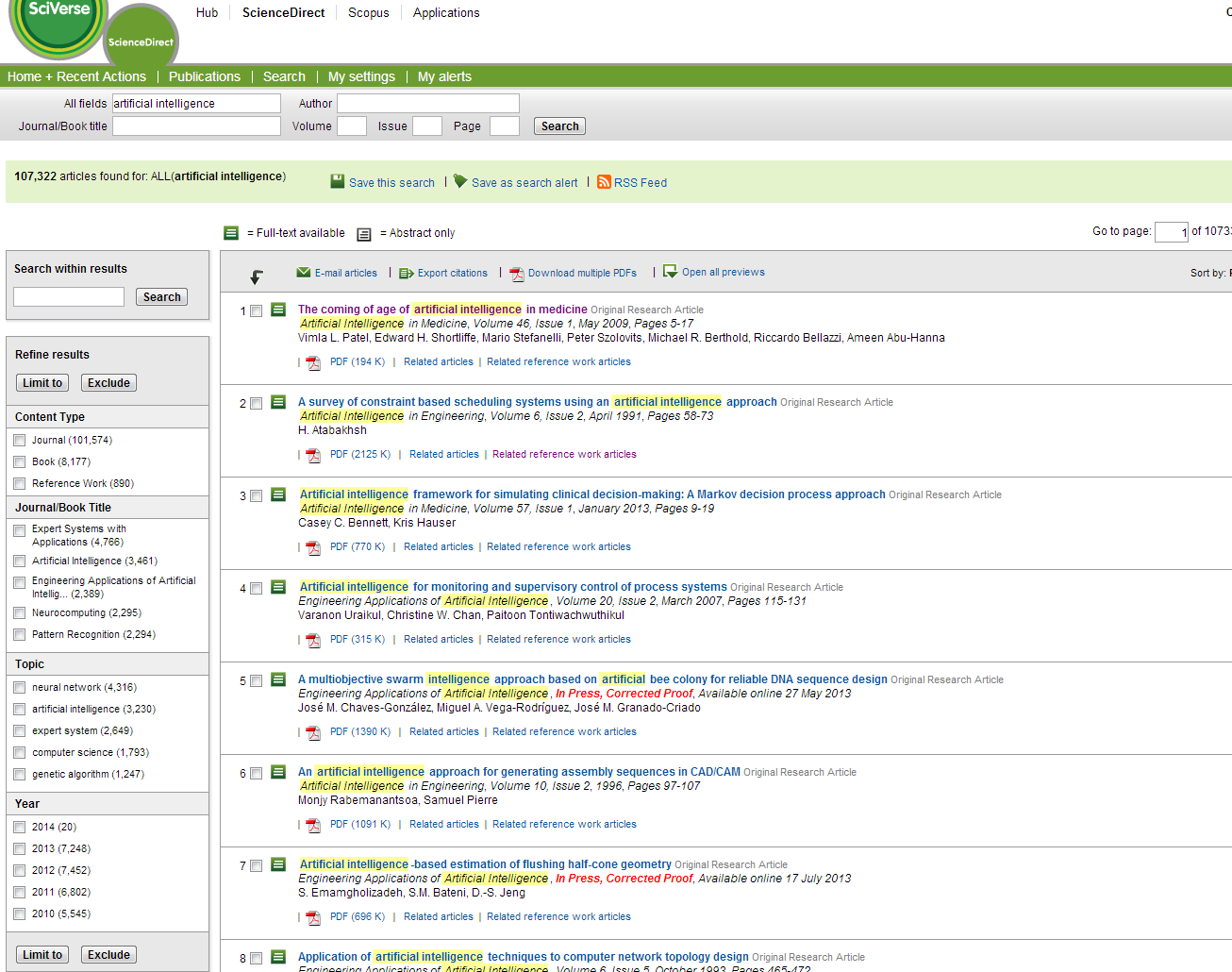 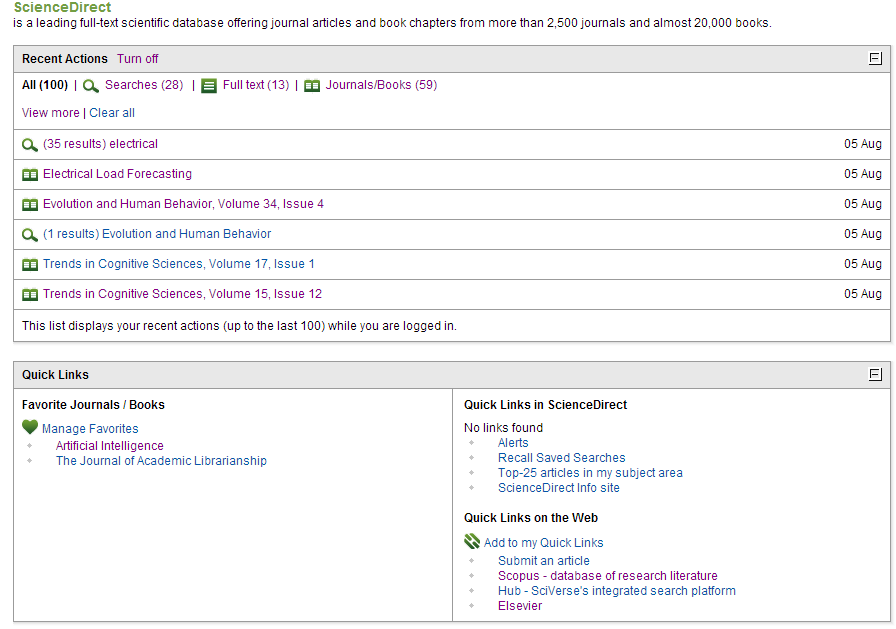 Căutare în ScienceDirect
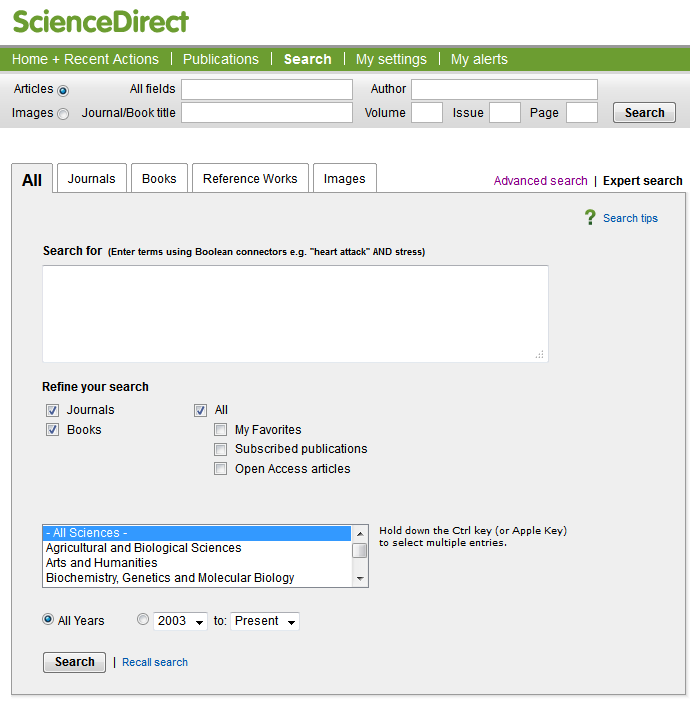 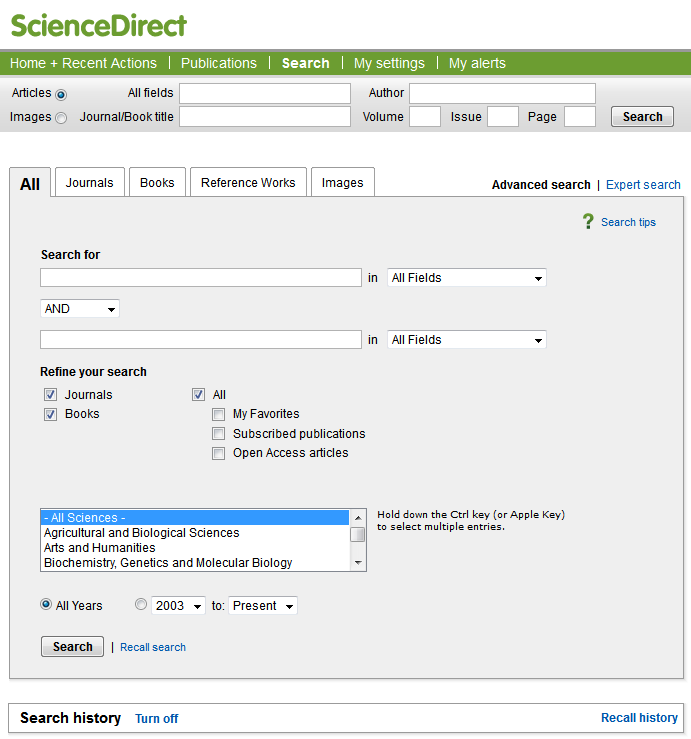 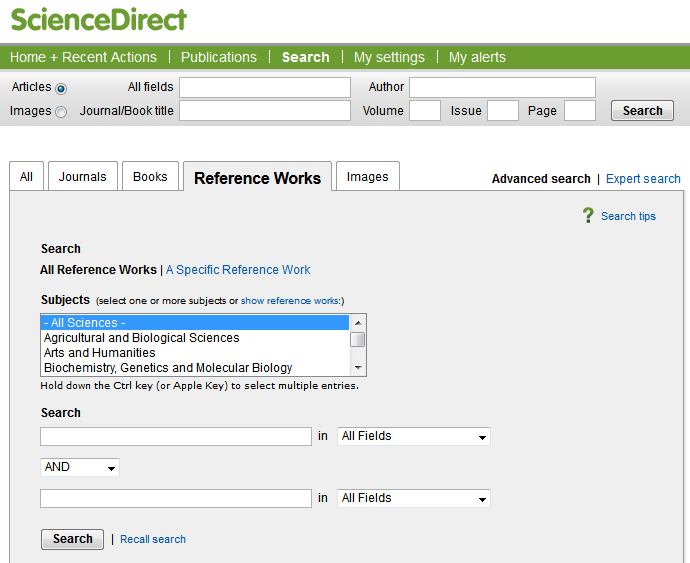 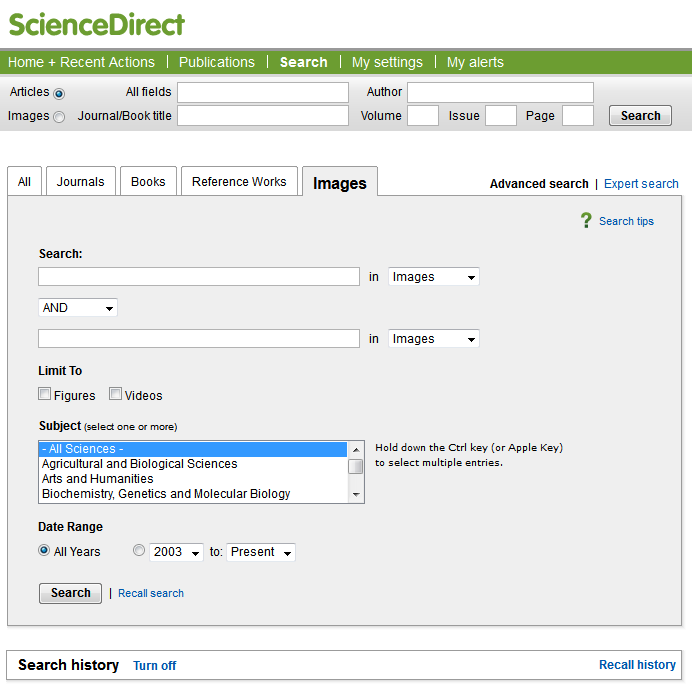 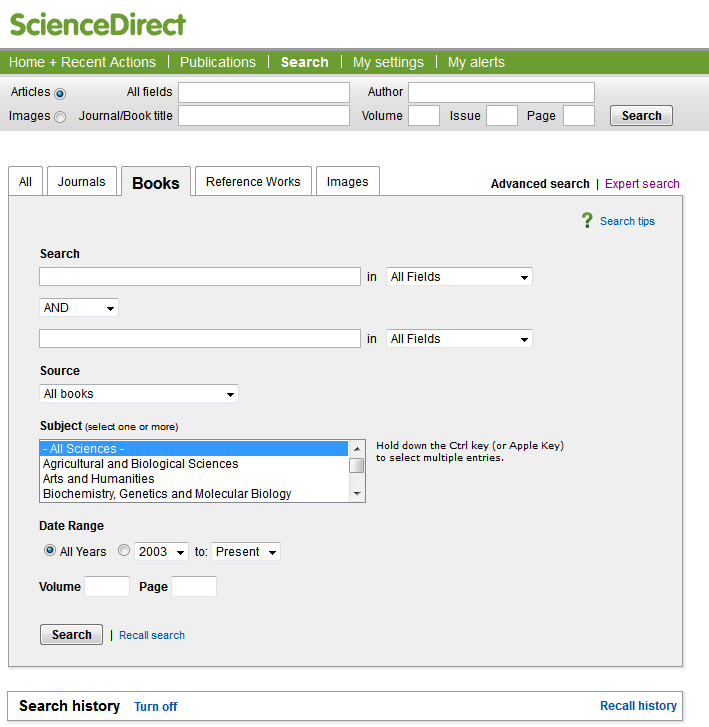 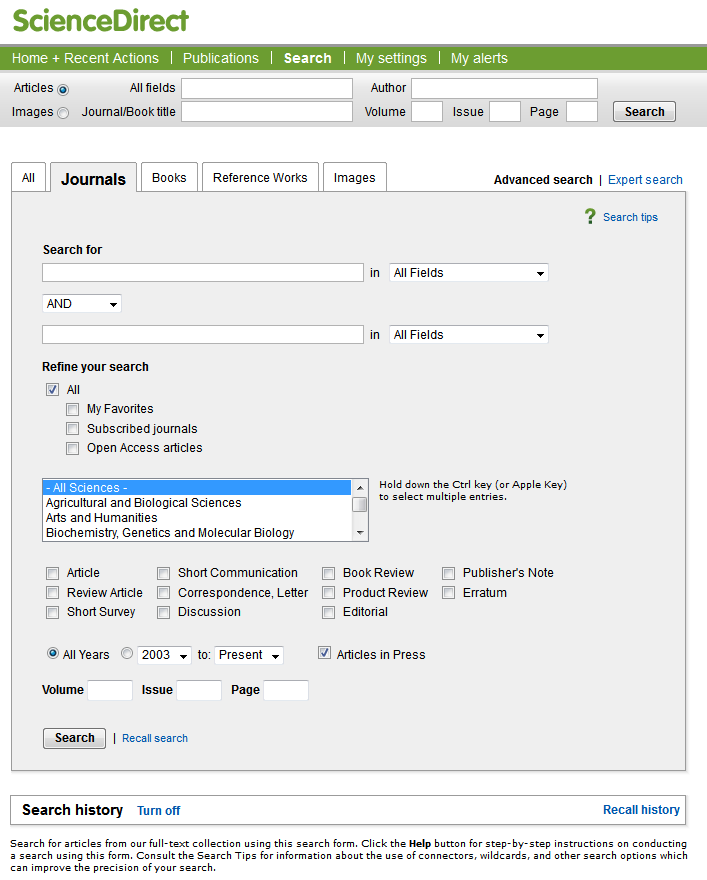 [Speaker Notes: ScienceDirect ofera acces la numarul curent+ 4 ani de arhiva, care se aduna pe masura ce creste perioada contractuala. Pentru a filtra pe full text trebuie setata perioada de timp.]
Căutare in ScienceDirect
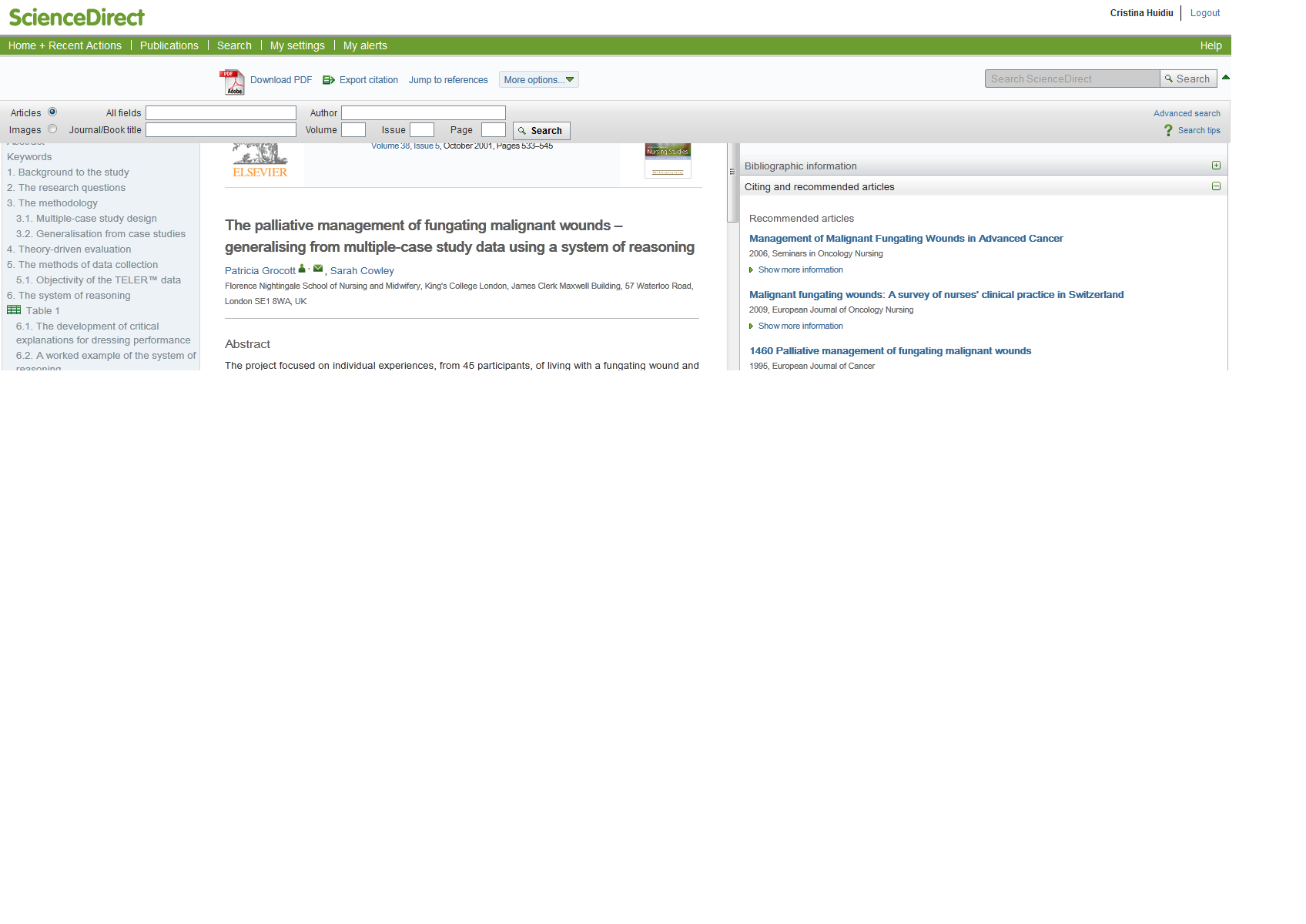 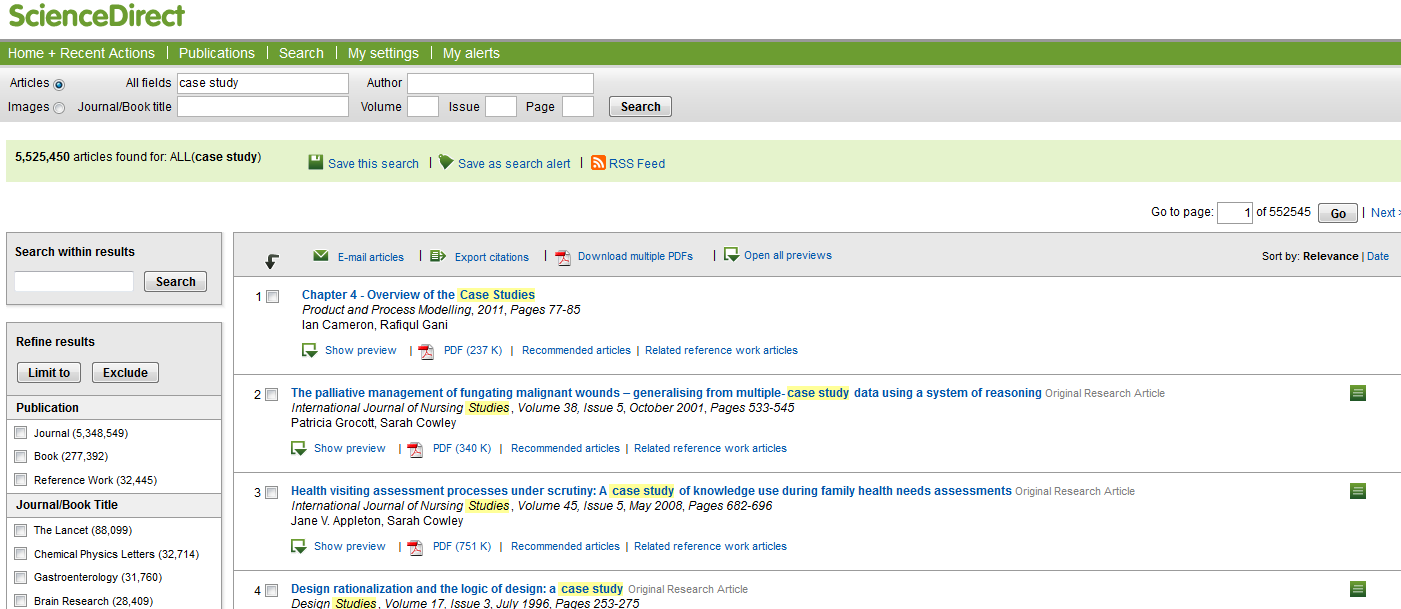 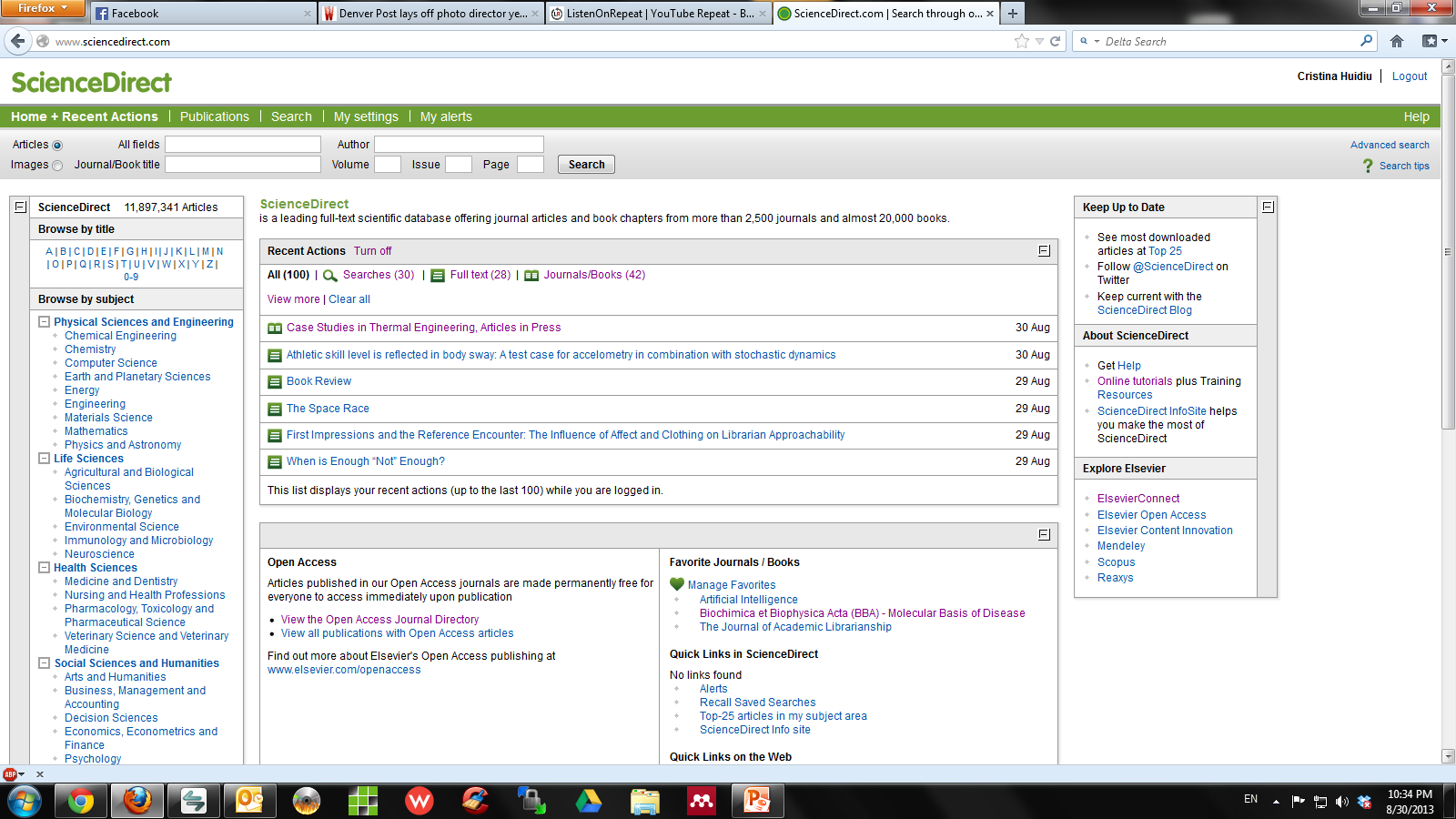 Browse
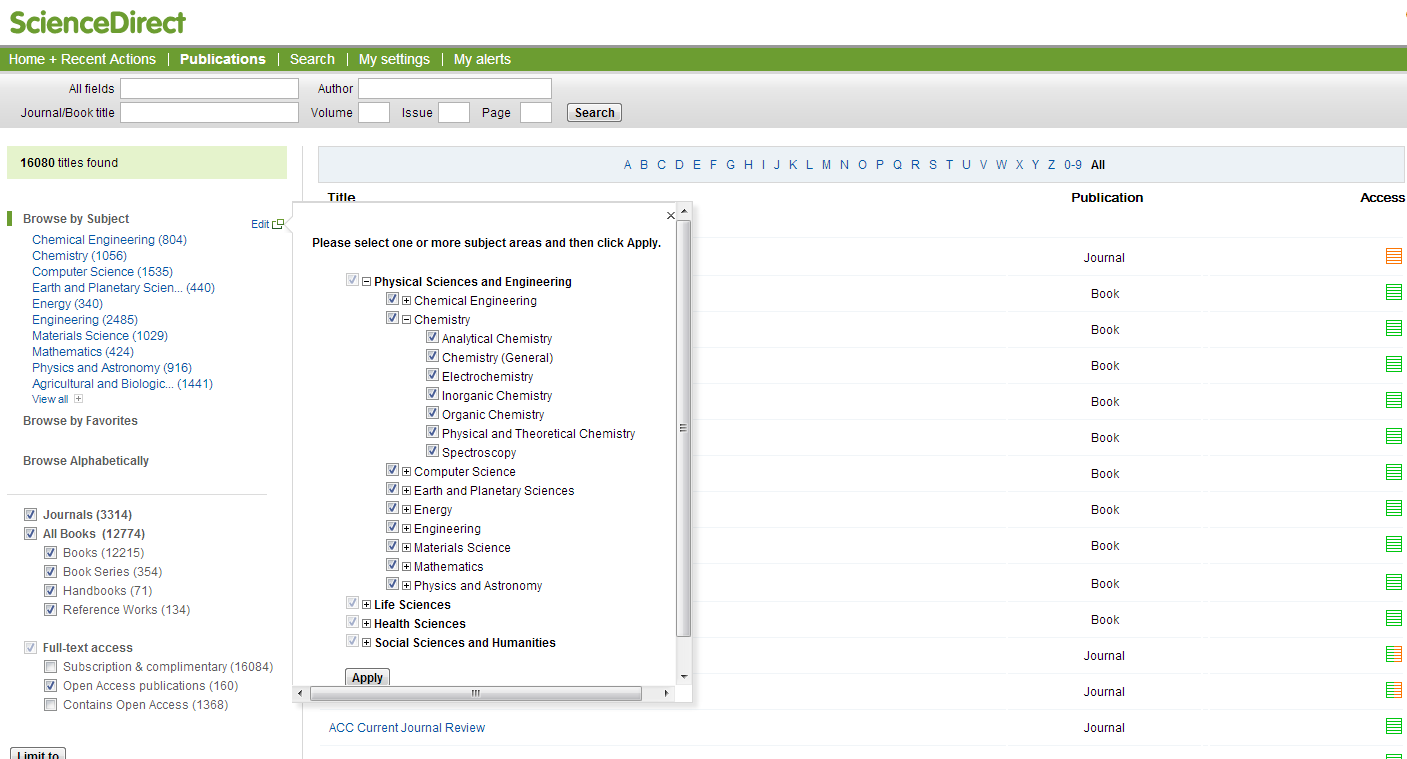 Filtrarea căutării
Filtrarea căutarii
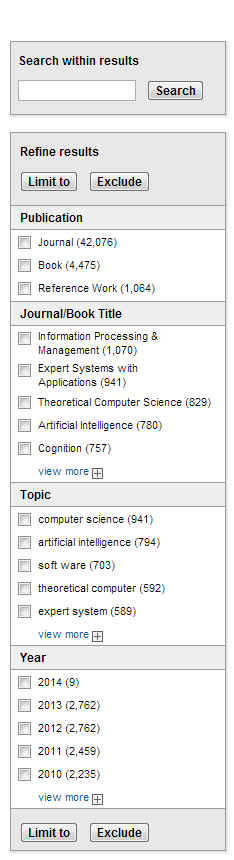 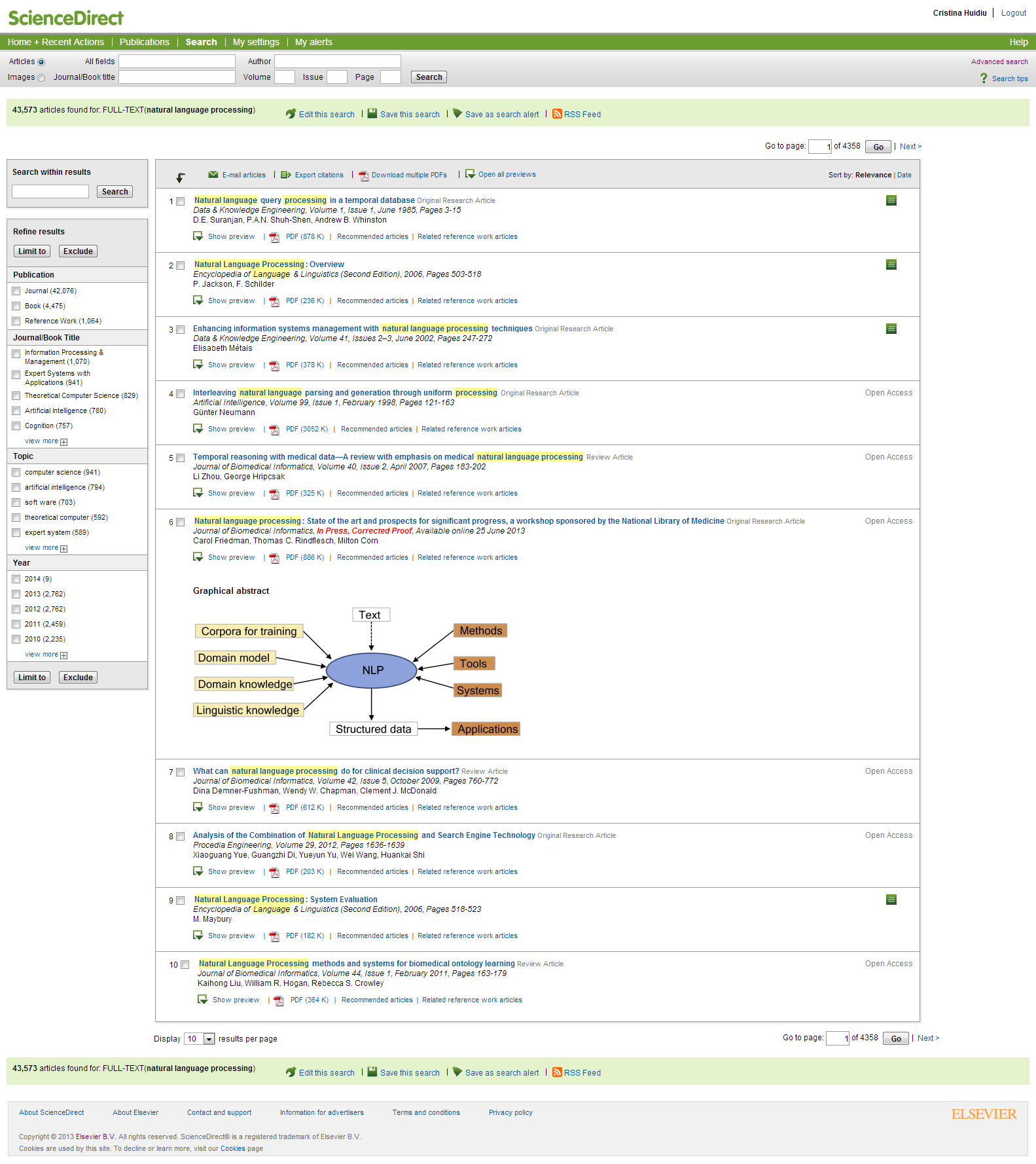 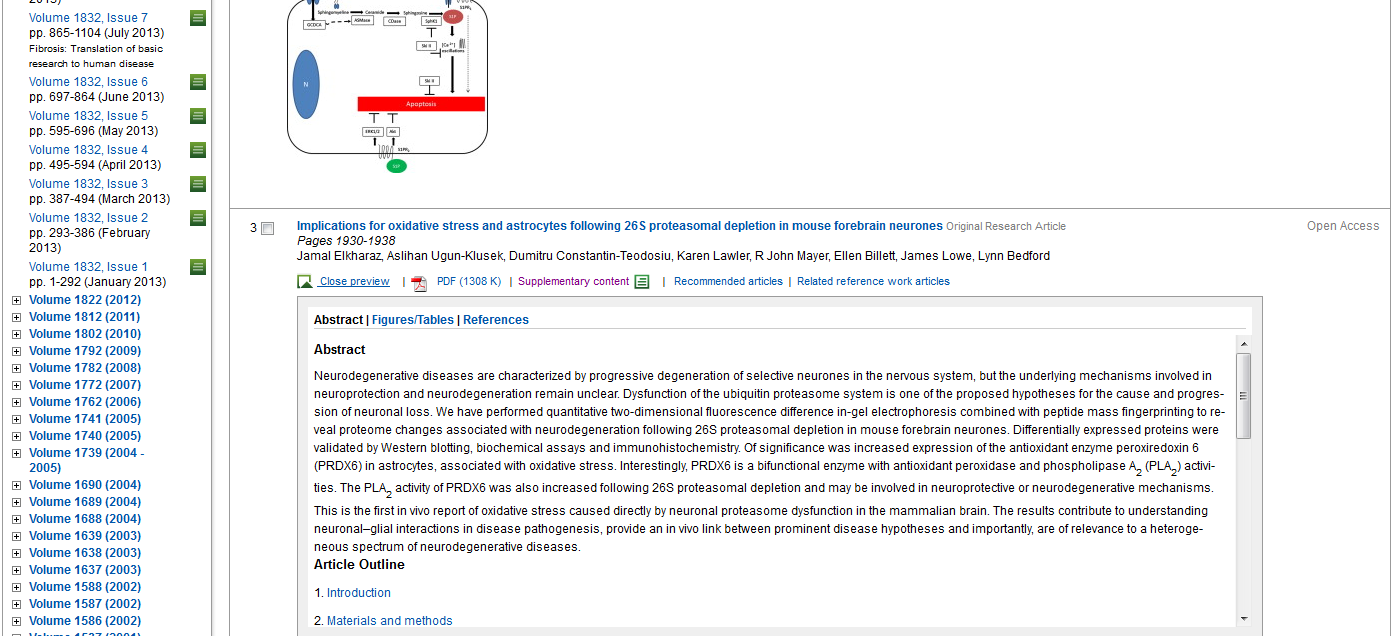 Analiza articolului
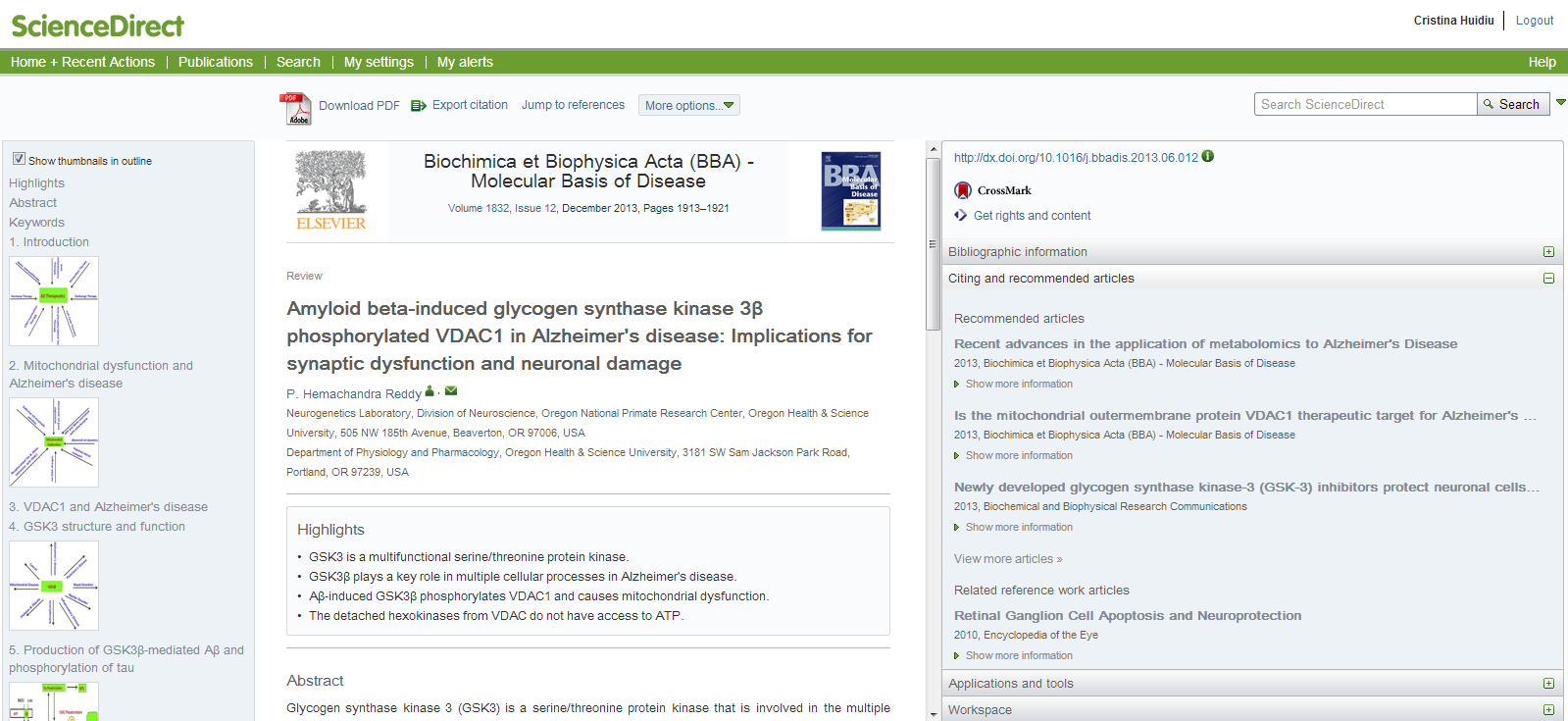 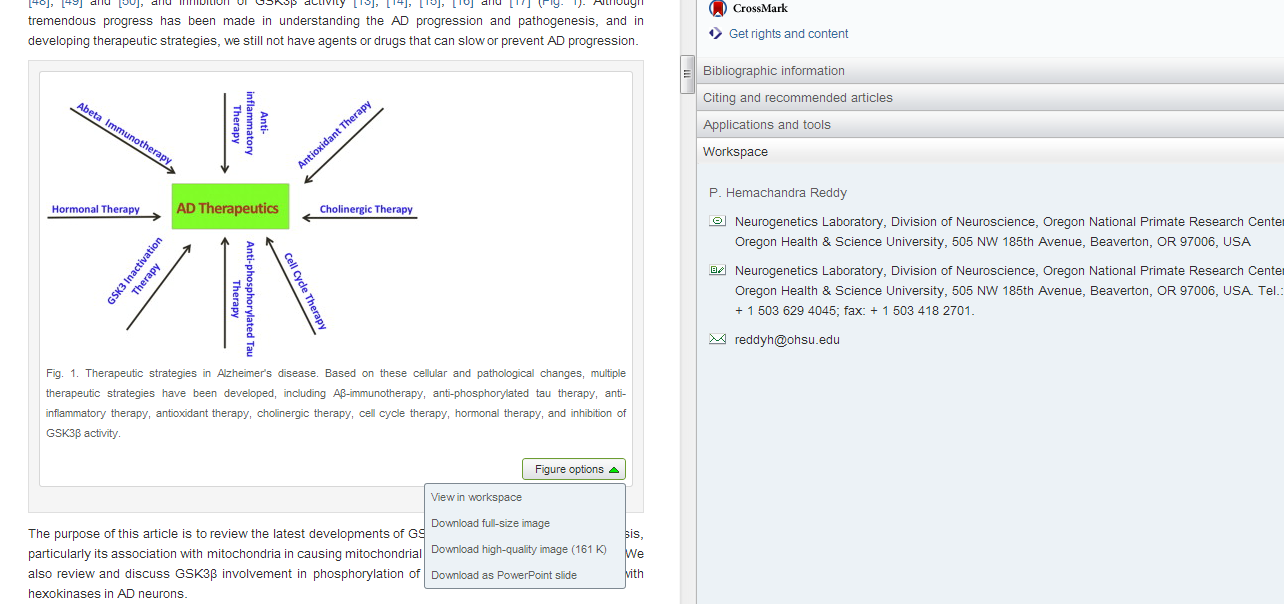 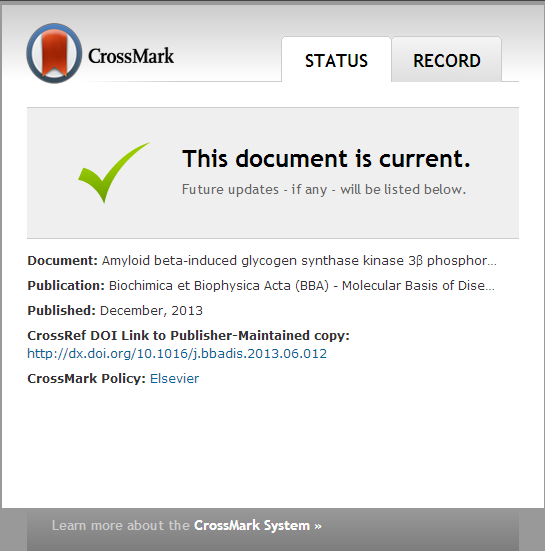 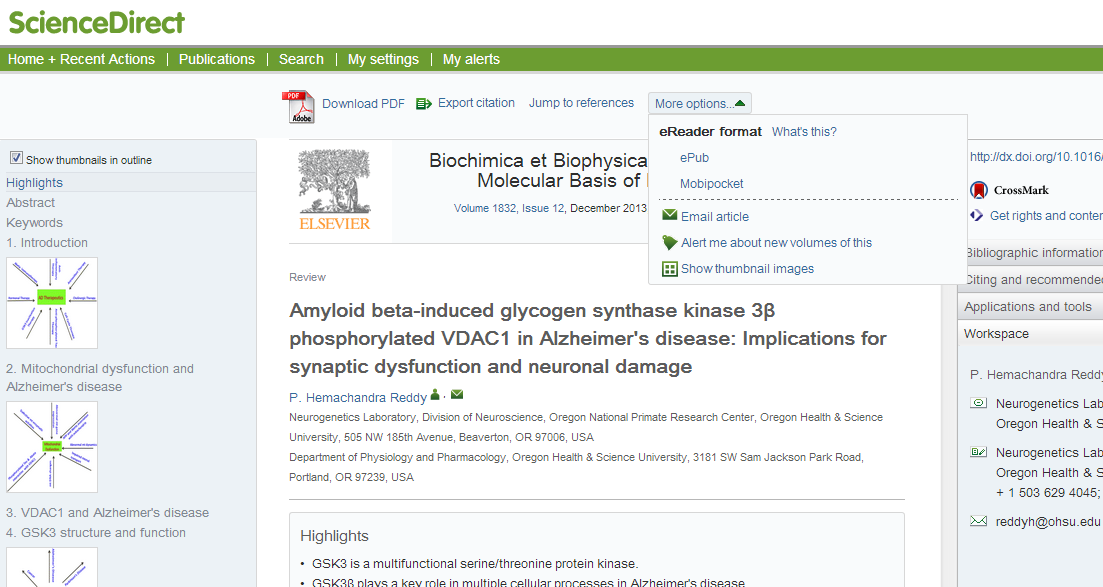 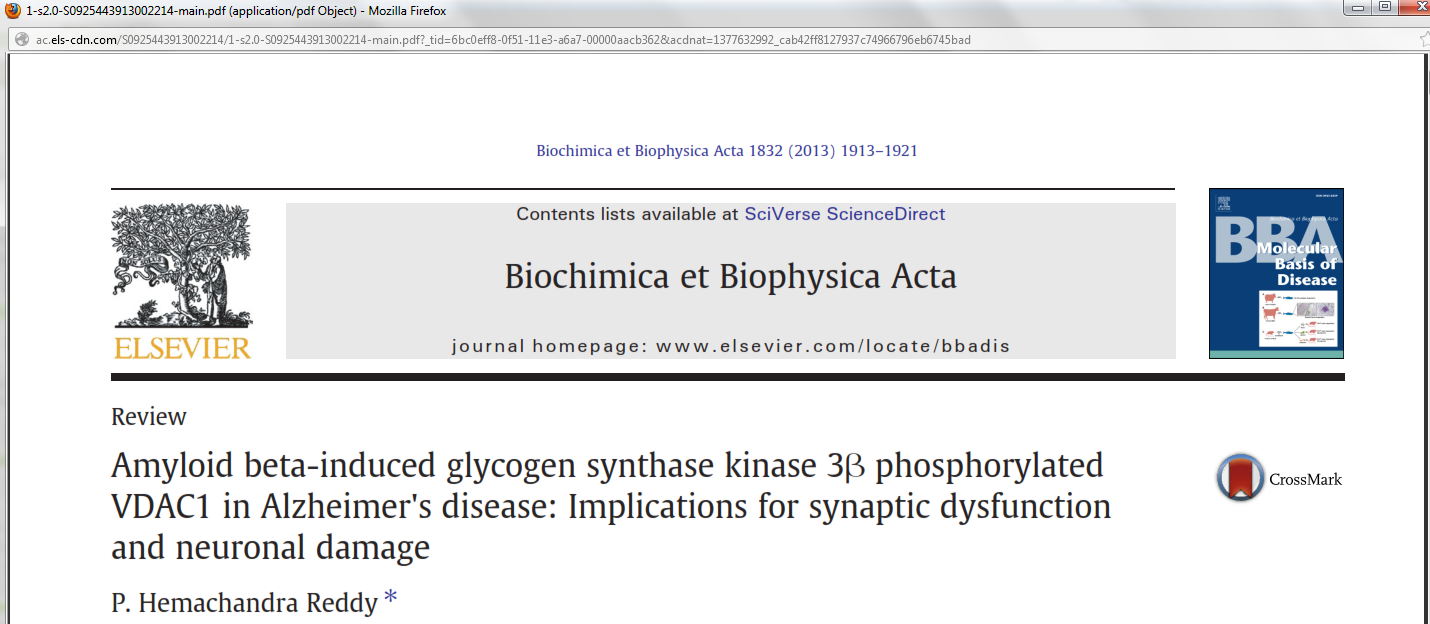 [Speaker Notes: Cross mark face parte dintr-o initiativa care a adunat mai multi publisheri pentru a:
Evita publicarea aceleasi lucrari in mai multe jurnale
Pentru a scadea numarul lucrarilor plagiate
Pentru ca cercetatorii sa fie la curent cu toate modificarile aduse unui text mai ales ca din ce in ce mai multe lucrari sunt publicate inca din faza accepted manuscipt
Semnul de crossMark se pastreaza si in .pdf si se poate vedea care este “stadiul” articolului respectiv prin click pe iconita]
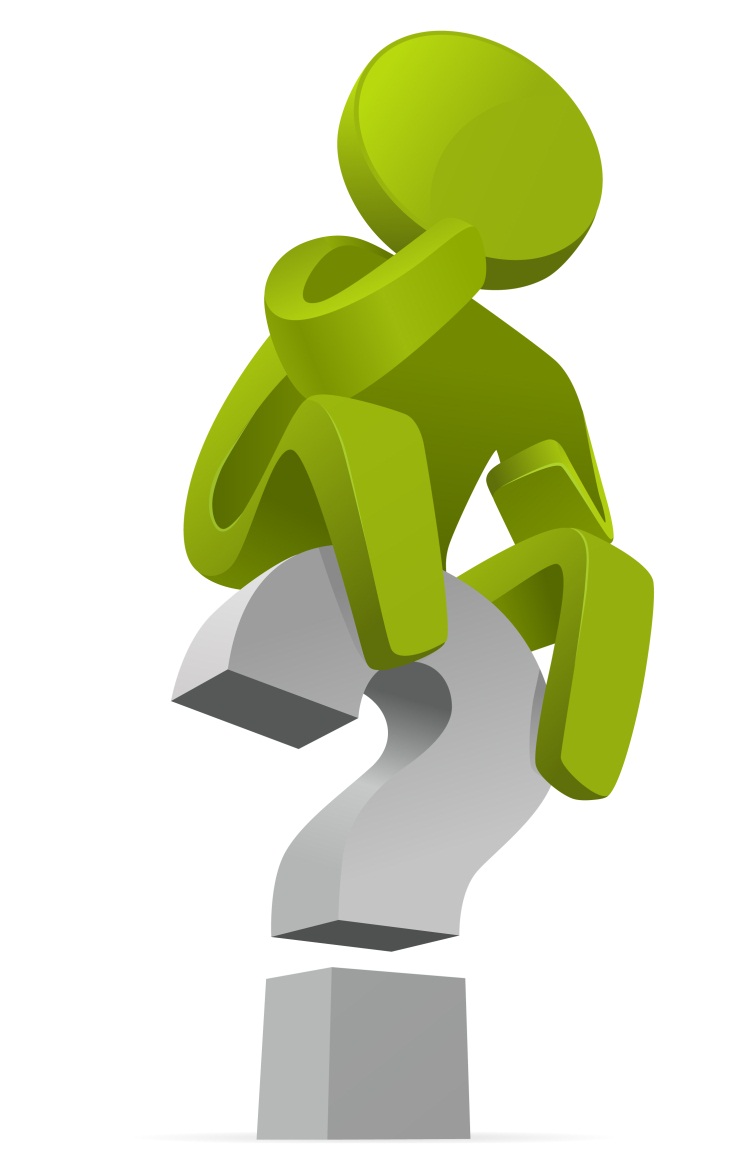 ÎNTREBĂRI?
Ce este Mendeley?
Mendeley
Manager de referinte gratuit, fiind compatibil cu Microsoft Word, OpenOffice, LaTeX, generand automat peste 1000 de tipuri de bibliografii;
Platforma academica de socializare;
2GB spatiu gratuit de stocare si sincronizare cross-device;
Peste 3 milioane de utilizatori;
400 de milioane de inregistrari bibliografice (numarul se dubleaza la fiecare 6 saptamani).
[Speaker Notes: http://www.mendeley.com/
Comparatie cu alte produse similare: http://www.mendeley.com/compare-mendeley/]
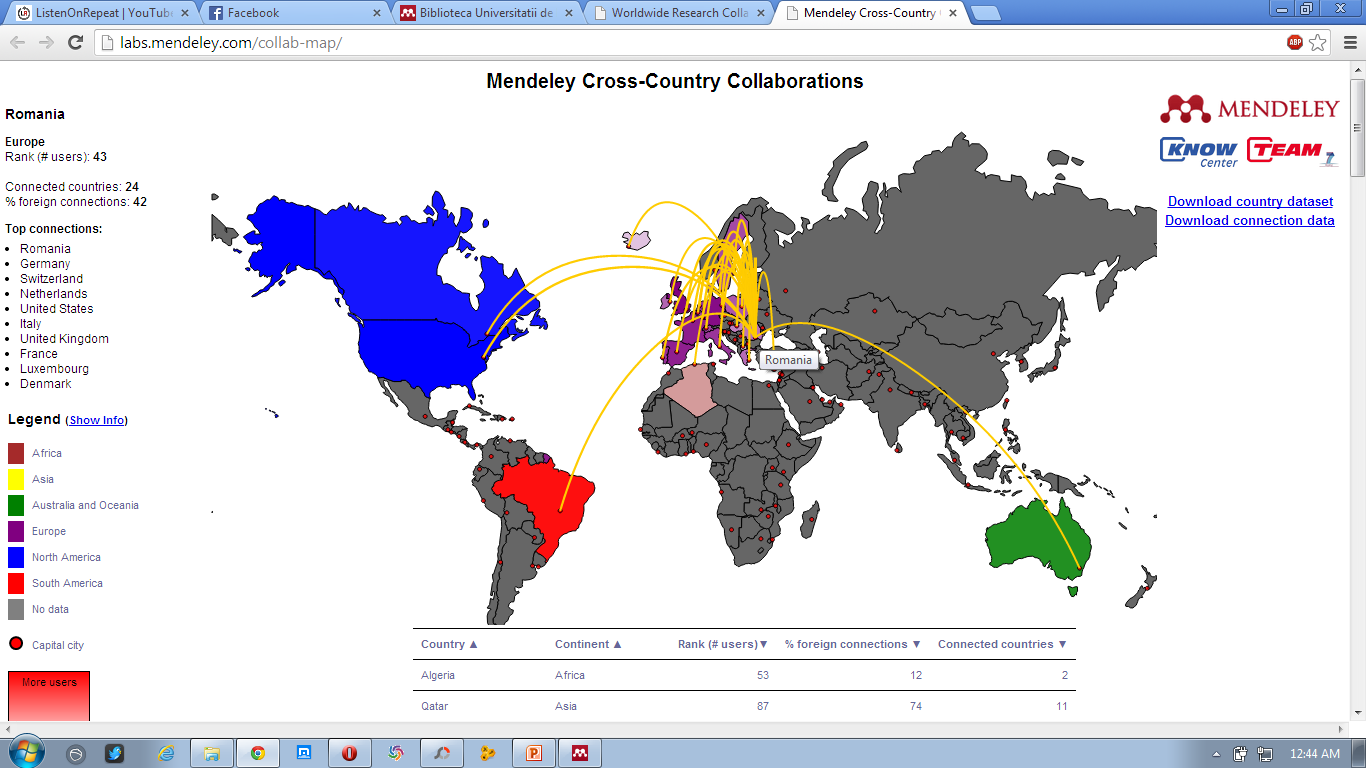 [Speaker Notes: http://labs.mendeley.com/collab-map/]
Mendeley (individual)
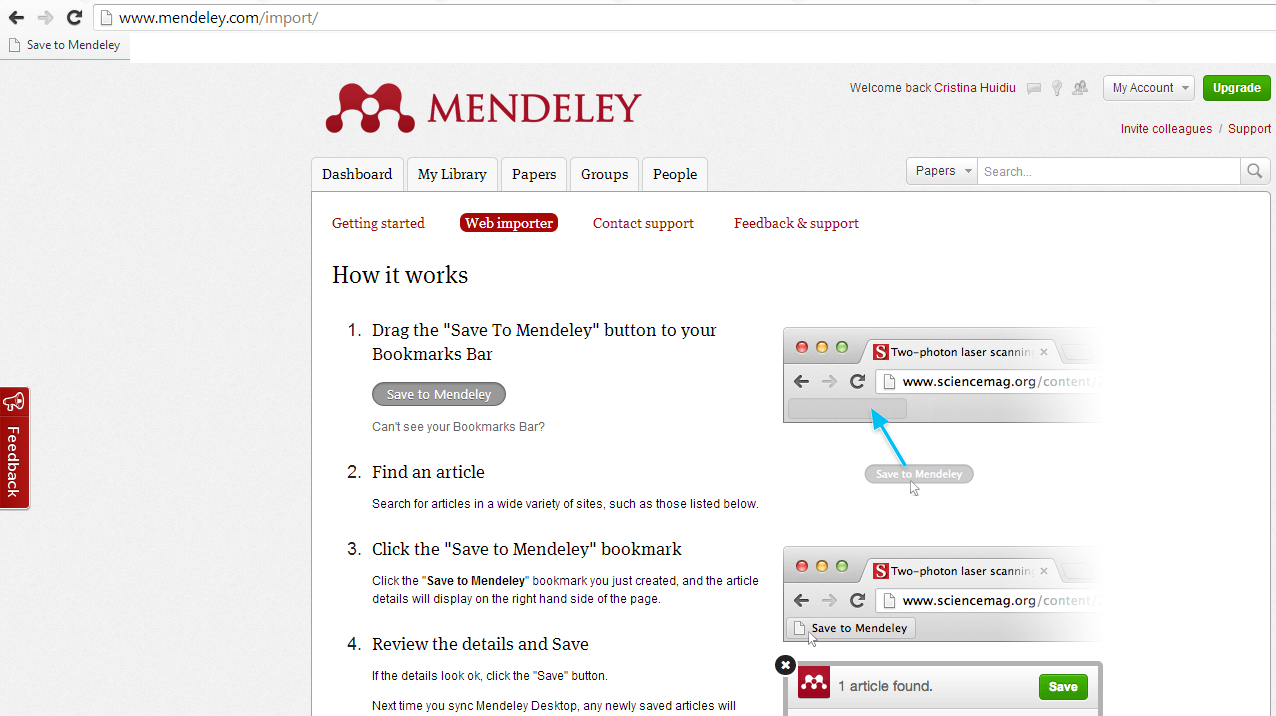 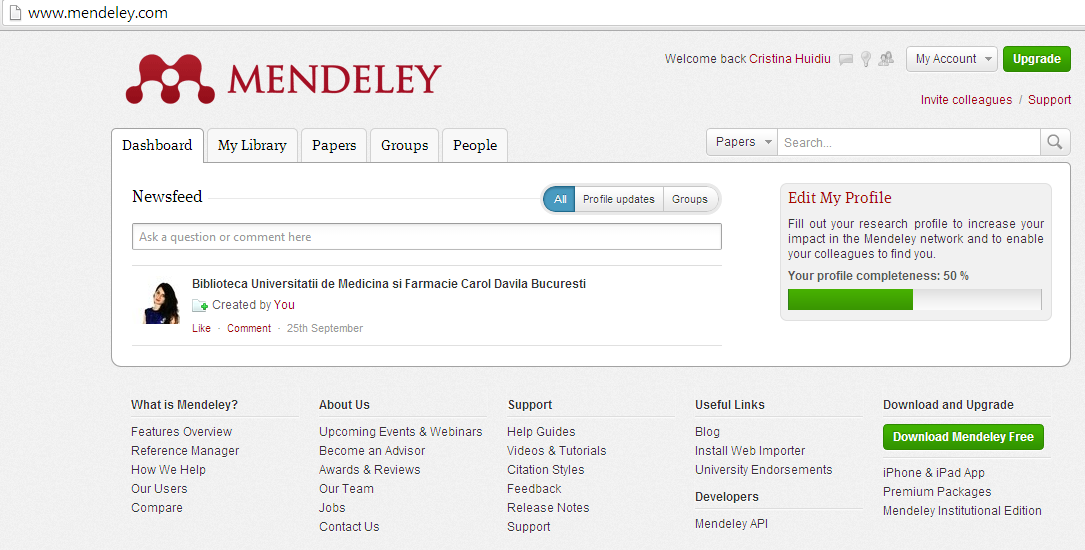 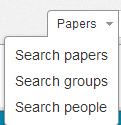 Mendeley – Colecţia mea
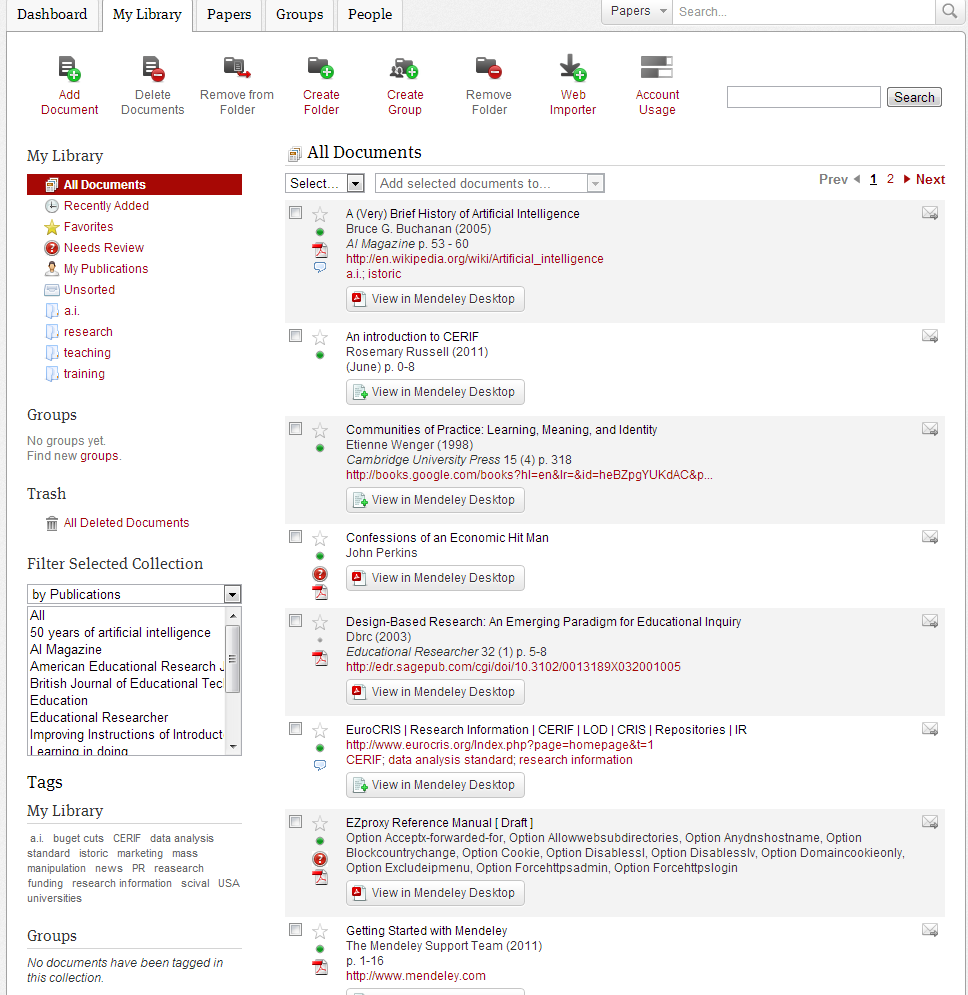 Mendeley – Căutare
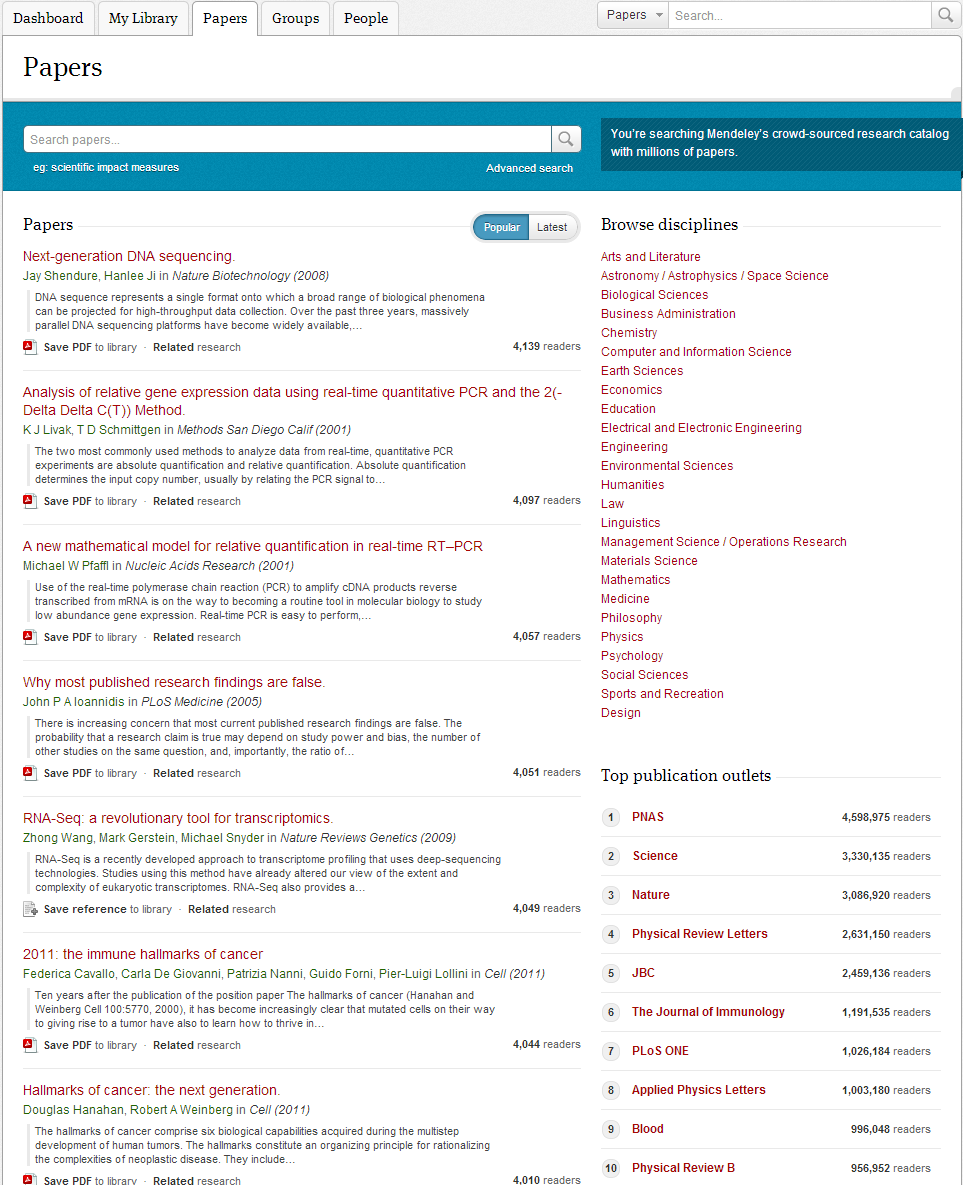 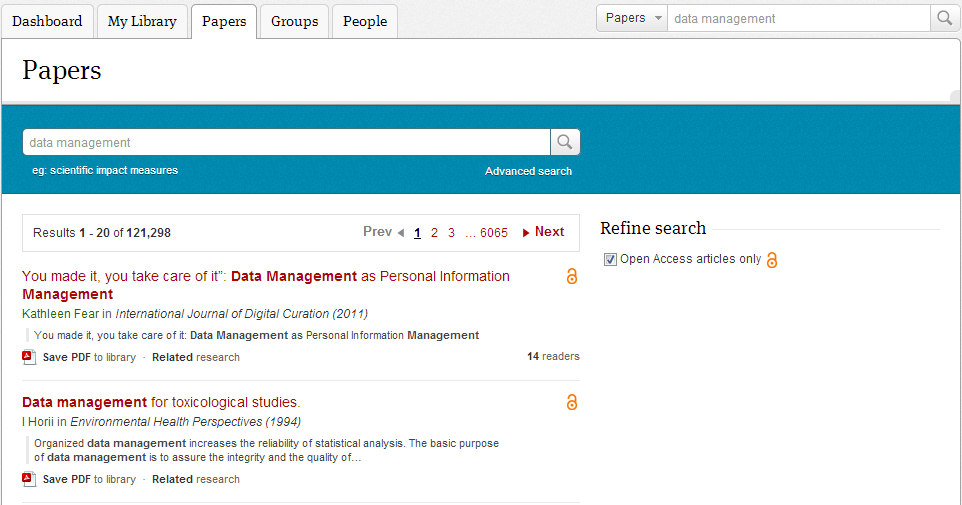 Research of research
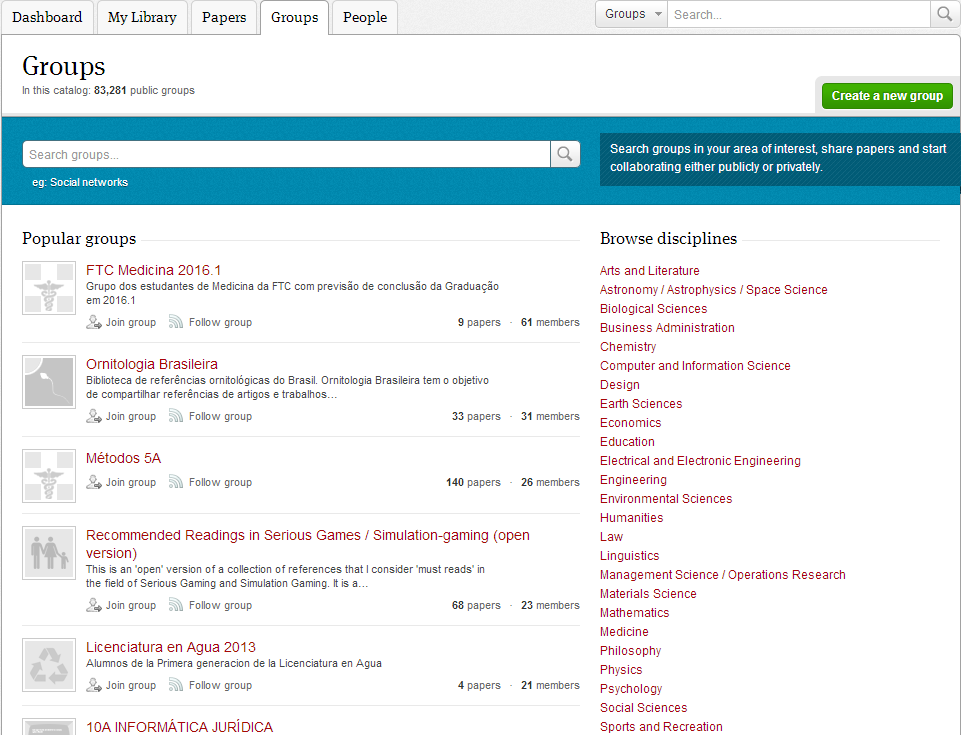 Mendeley Groups
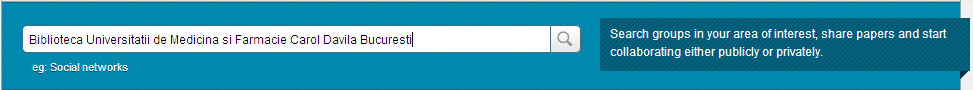 [Speaker Notes: Grupuri de interes]
Mendeley-Desktop
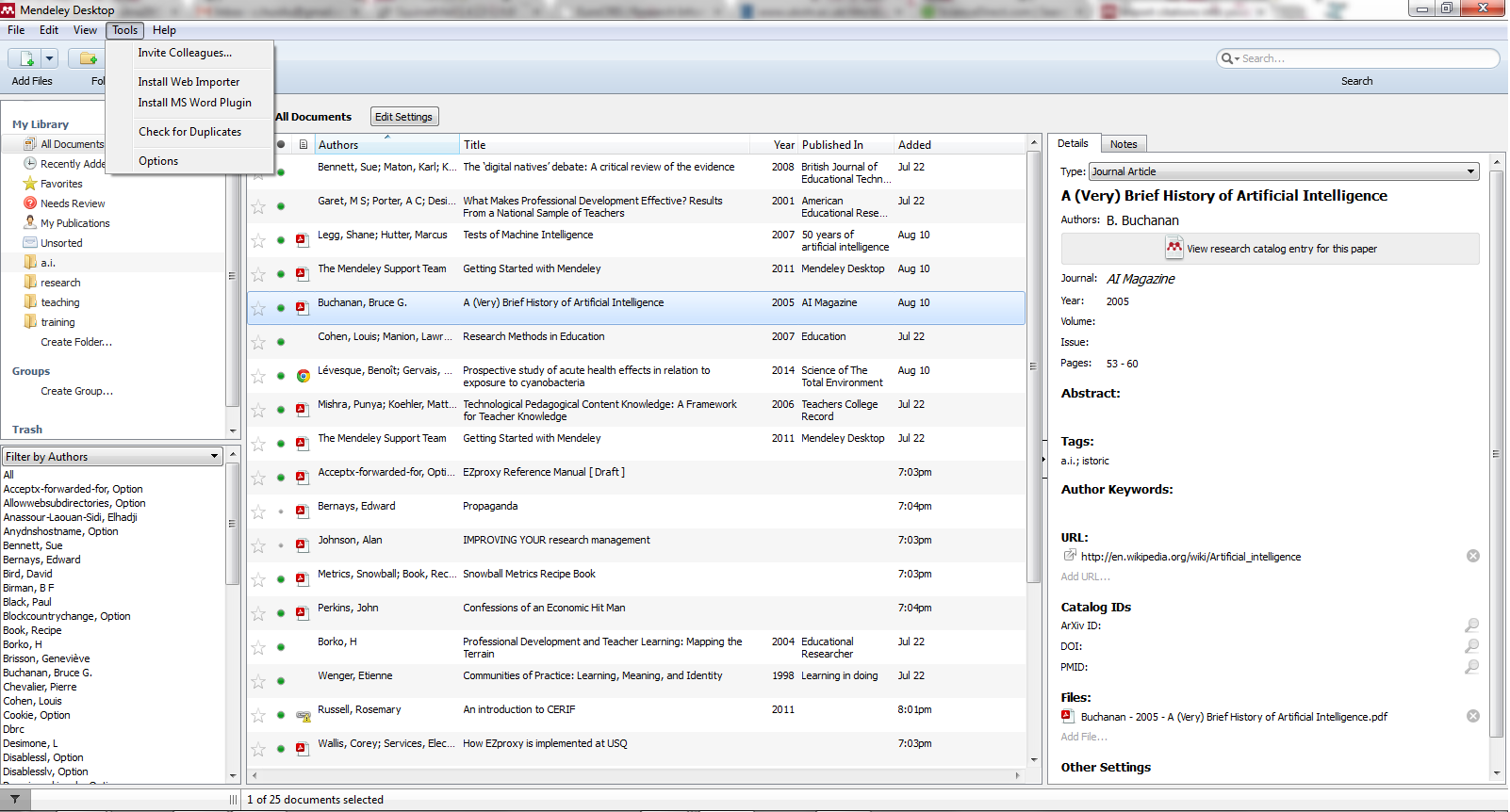 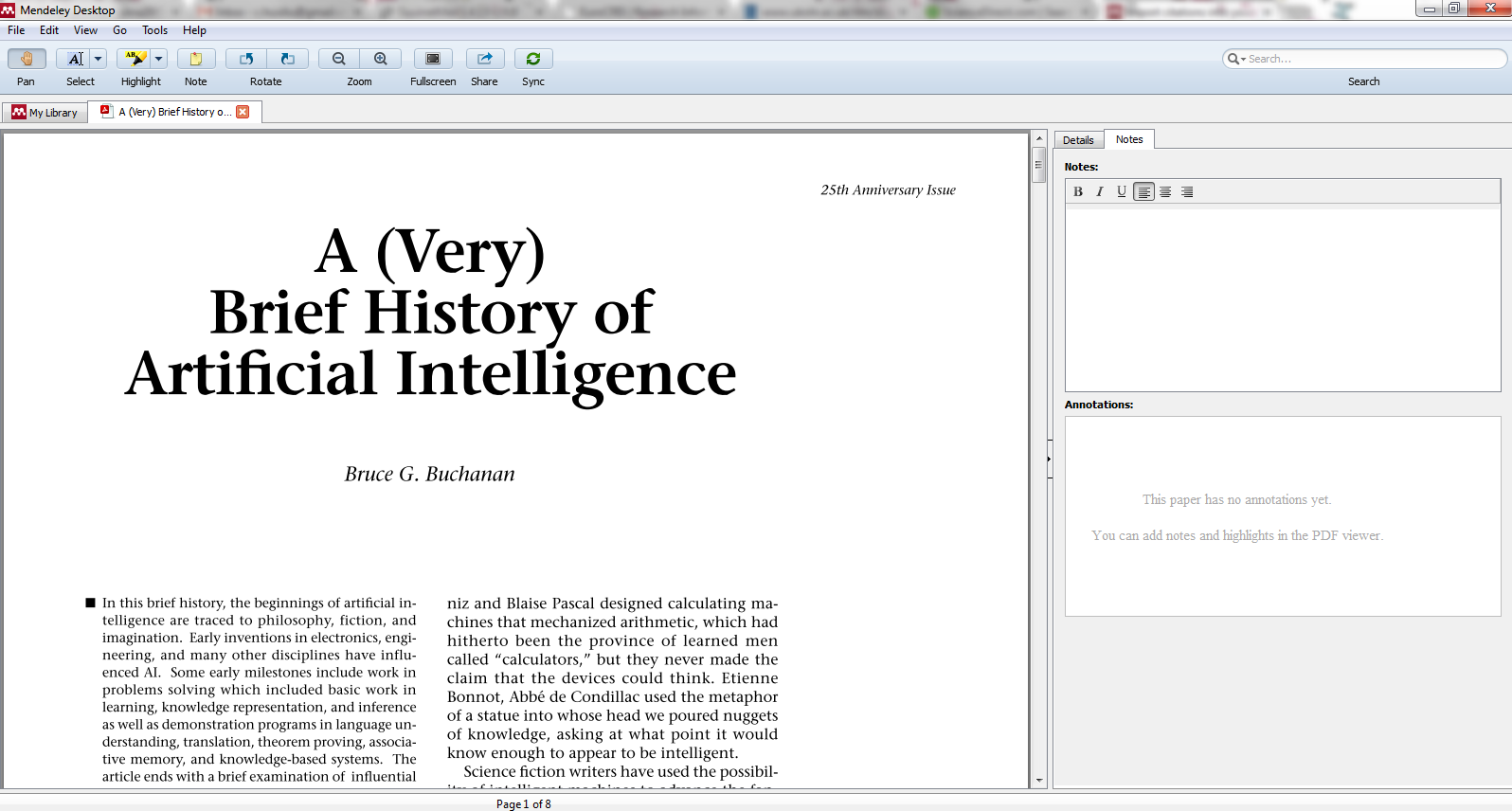 [Speaker Notes: Aplicatia mendeley desktop]
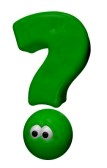 intrebari
Vă mulțumesc
Cristina Huidiu, 
Freelance Trainer
Elsevier B.V.
Facebook: Elsevier Romania
http://trainingdesk.elsevier.com/